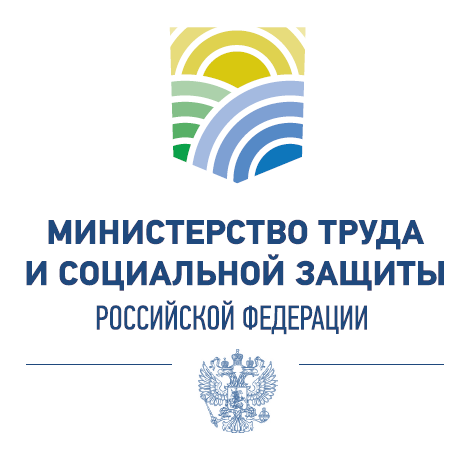 Формирование справочника 
профессий, востребованных на рынке труда, новых и перспективных профессий, специальностей


апрель 2015 г.
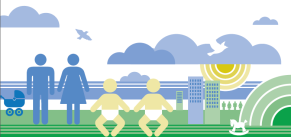 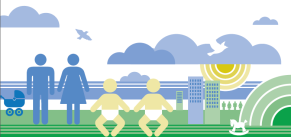 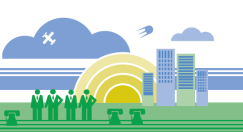 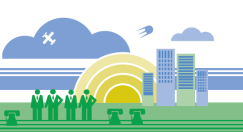 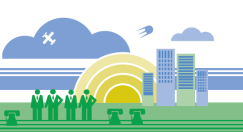 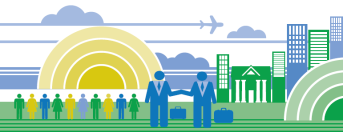 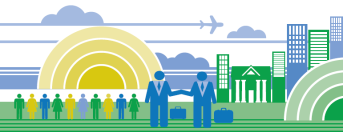 1
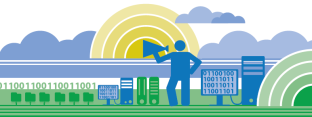 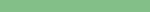 Обоснование для работы
Ожидаемый результат
Справочник профессий, 
востребованных на рынке труда, новых и перспективных профессий,
специальностей 
(далее – Справочник)
Поручение Президента Российской Федерации 
от 5 декабря 2014 г. № Пр-2821, распоряжение Правительства Российской Федерации от 3 марта 2015 г. 
№ 349-р (п.1.1) 
«…подготовка списка перспективных и востребованных на рынке труда профессий и специальностей, требующих среднего профессионального образования, с выделением 50 наиболее перспективных  профессий и специальностей»

Поручение Президента Российской Федерации 
от 20 февраля 2015 г. № Пр-285
«… разработать национальный справочник профессий, востребованных на рынке труда, предусмотрев включение в него новых и перспективных профессий»
Список перспективных и востребованных на рынке труда профессий и специальностей для подготовки   в системе среднего профессионального образования
(далее – Список)
Выделение 50 наиболее перспективных  профессий и специальностей для подготовки   в системе среднего профессионального образования
2
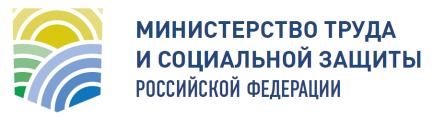 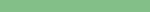 ПРИМЕНЕНИЕ   СПРАВОЧНИКА
3
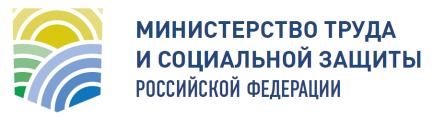 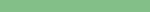 ВОЗМОЖНЫЕ КРИТЕРИИ ДЛЯ ОТБОРА ВОСТРЕБОВАННЫХ НА РЫНКЕ ТРУДА, НОВЫХ И ПЕРСПЕКТИВНЫХ ПРОФЕССИЙ, СПЕЦИАЛЬНОСТЕЙ
4
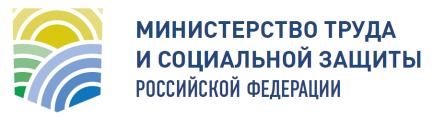 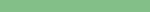 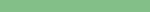 СИСТЕМА КЛАССИФИКАТОРОВ 
СОЦИАЛЬНО-ТРУДОВОЙ ИНФОРМАЦИИ
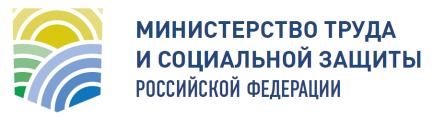 5
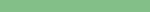 СТРУКТУРА СПРАВОЧНИКА
Справочник содержит следующую информацию о профиле профессии (специальности):
Наименование профессии (специальности)
Краткое описание
Прогноз занятости
Возможности трудоустройства
Требования к образованию
Возможности получения образования
Специальные требования к допуску к работе (при наличии)
Возможности  сертификации квалификации
Связь с действующими классификаторами, профессиональными стандартами
Информация о профильных советах по профессиональным квалификациям, профессиональных сообществах

Справочник носит рекомендательный характер для органов власти и работодателей
6
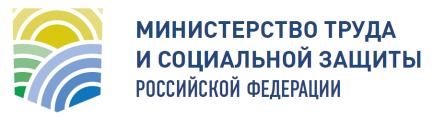 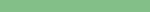 ЭТАПЫ ФОРМИРОВАНИЯ СПРАВОЧНИКА
2015 год (сентябрь):
1 этап. Формирование списка профессий (специальностей), востребованных на рынке труда, новых и перспективных профессий, специальностей
2 этап. Выделение из данного списка профессий (специальностей),  требующих наличия среднего профессионального образования
3 этап. Выделение 50 наиболее перспективных и востребованных профессий (специальностей),  требующих наличия среднего профессионального образования
4 этап. Разработка профиля профессии (специальности) - формирование Справочника
2016 год:
5 этап. Формирование Справочника как IT-решения на базе действующих информационных ресурсов (Минтруда России, Роструда и др.)
6 этап. Актуализация Справочника по мере поступления информации от органов государственной власти, советов по профессиональным квалификациям,  работодателей, профессиональных сообществ, но  не реже одного раза в три года
7
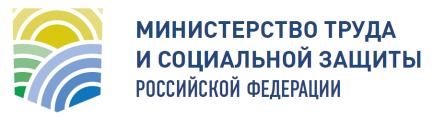 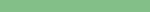 МЕТОДЫ  СБОРА ДАННЫХ ДЛЯ ФОРМИРОВАНИЯ СПИСКА ПРОФЕССИЙ (СПЕЦИАЛЬНОСТЕЙ), ВОСТРЕБОВАННЫХ НА РЫНКЕ ТРУДА, НОВЫХ И ПЕРСПЕКТИВНЫХ ПРОФЕССИЙ, СПЕЦИАЛЬНОСТЕЙ
8
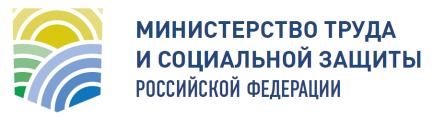 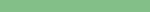 ИСТОЧНИКИ ИНФОРМАЦИИ
9
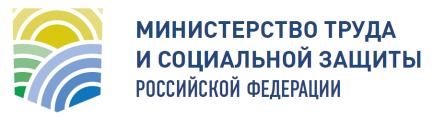 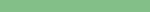 Приоритетные сектора экономики Российской Федерации(ПОСТАНОВЛЕНИЕ ПРАВИТЕЛЬСТВА РОССИЙСКОЙ ФЕДЕРАЦИИ от 21.02.2015 N 154)
машиностроительный комплекс (авиастроение, судостроение, автомобилестроение и иные)
 химическое производство
 жилищное строительство
 связь и телекоммуникации
 транспортный комплекс, в том числе воздушный транспорт
 производство и распределение электроэнергии, газа, воды и иных ресурсов
 обрабатывающие производства, в том числе производство пищевых продуктов
 сельское хозяйство
10
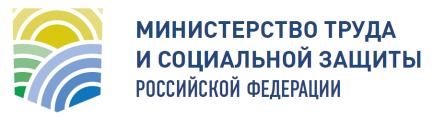 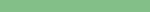 Участники работы
Органы государственной власти, в том числе  субъектов Российской Федерации
Национальный совет при Президенте Российской Федерации по профессиональным квалификациям, советы по профессиональным квалификациям 
Российский союз промышленников и предпринимателей
Торгово-промышленная палата Российской Федерации
Общероссийская общественная организация «ОПОРА РОССИИ» 
отраслевые объединения работодателей, работодатели, профессиональные сообщества
Федерация независимых профсоюзов России 
образовательные и научные организации и их объединения
Агентство стратегических инициатив по продвижению новых проектов 
Международная организация труда и другие организации
Московская школа управления «Сколково» 
Союз «Агентство развития профессиональных сообществ и рабочих кадров «WorldSkills Россия»
11
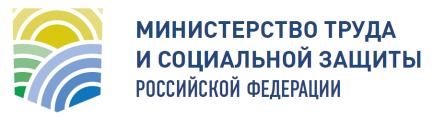 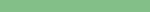 ПРОЦЕСС ИДЕНТИФИКАЦИИ И ОЦЕНКИ ПРОФЕССИЙ (СПЕЦИАЛЬНОСТЕЙ)
Для включения профессии (специальности) в Список проводится следующая работа:
12
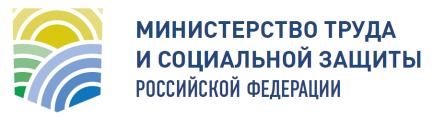 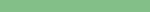 ГРАФИК РАБОТЫ
13
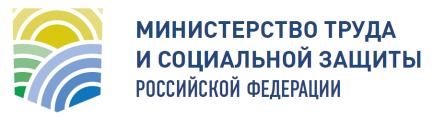 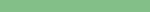 ИНФОРМАЦИОННОЕ СОПРОВОЖДЕНИЕ РАЗРАБОТКИ СПРАВОЧНИКА
Информация о ходе разработки Справочника будет размещаться на специальной странице на сайте Минтруда России: http://www.rosmintrud.ru и др. 

Анкета для определения востребованных, новых и перспективных профессий размещена на сайте:
http://anketa.firo.ru.
14
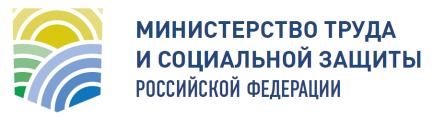